Period 4 Political Cartoon Analysis Review
Mr. Winchell
APUSH 
Period 4
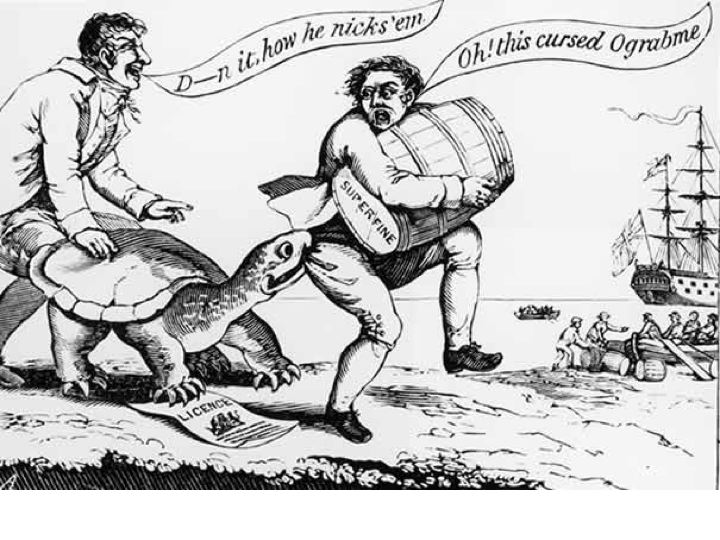 [Speaker Notes: Bit.ly/winchellcartoon1]
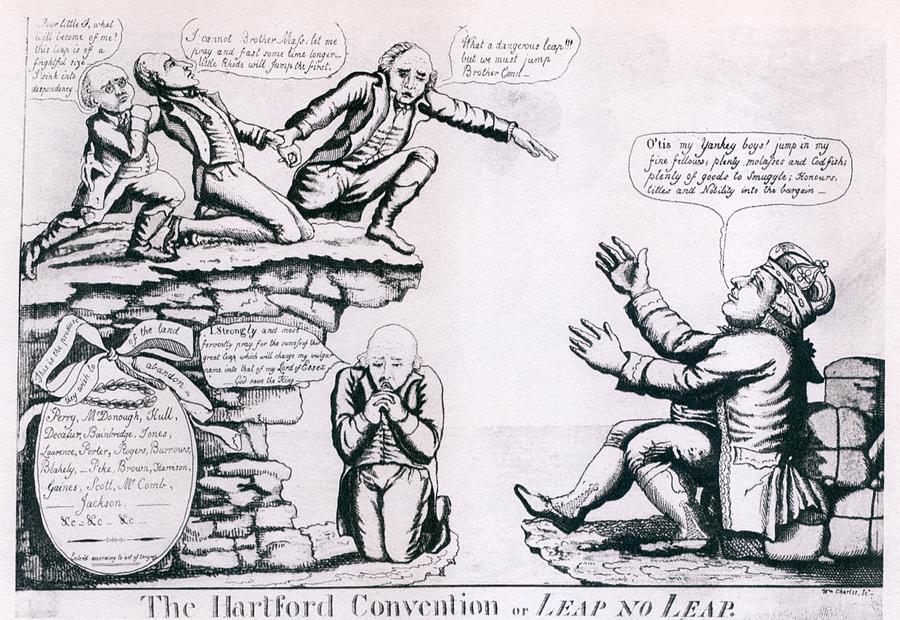 [Speaker Notes: Bit.ly/winchellcartoon2]
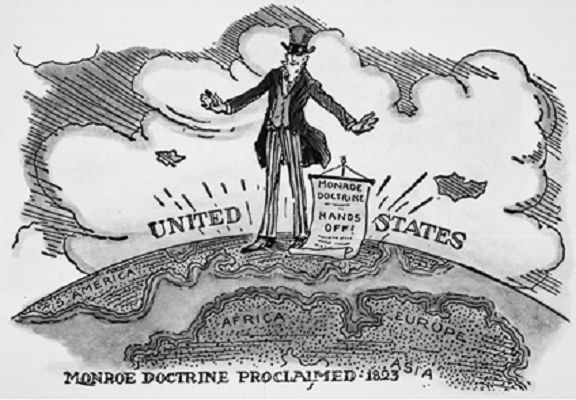 [Speaker Notes: Bit.ly/winchellcartoon3]
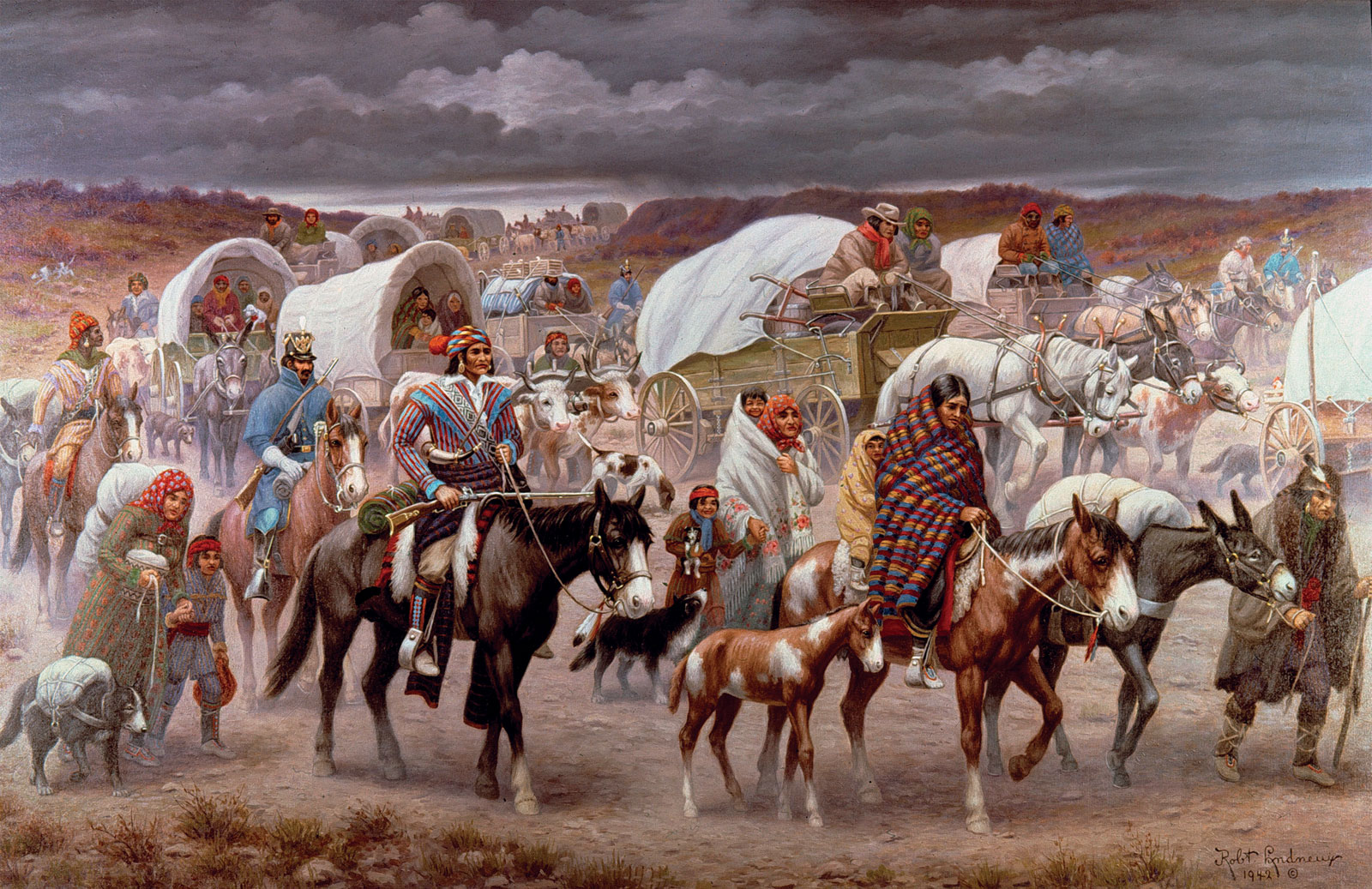 [Speaker Notes: Bit.ly/winchellcartoon4]
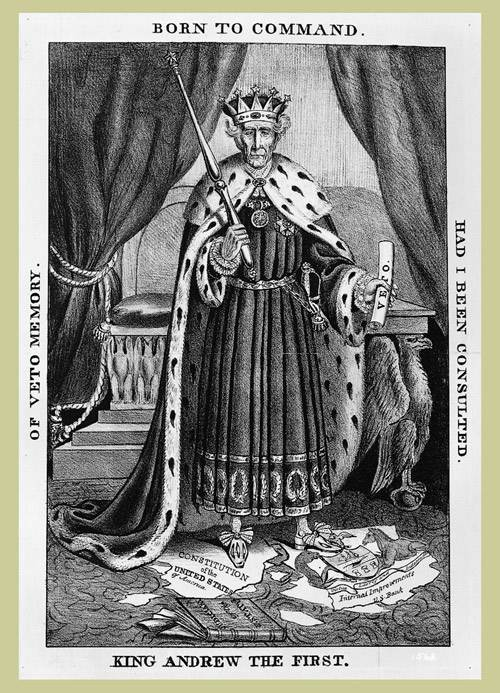 [Speaker Notes: Bit.ly/winchellcartoon5]
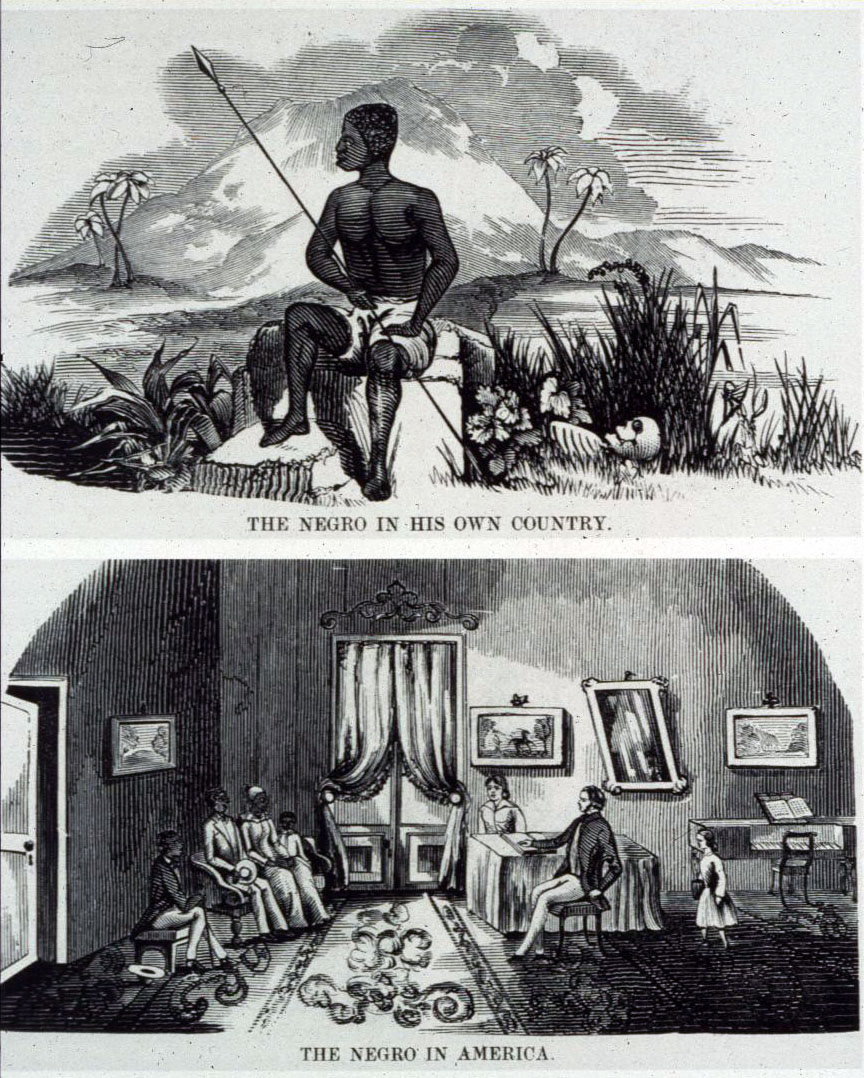 [Speaker Notes: Bit.ly/winchellcartoon6]
Test Time!
51 multiple choice questions in 55 minutes

bit.ly/apushperiod4test